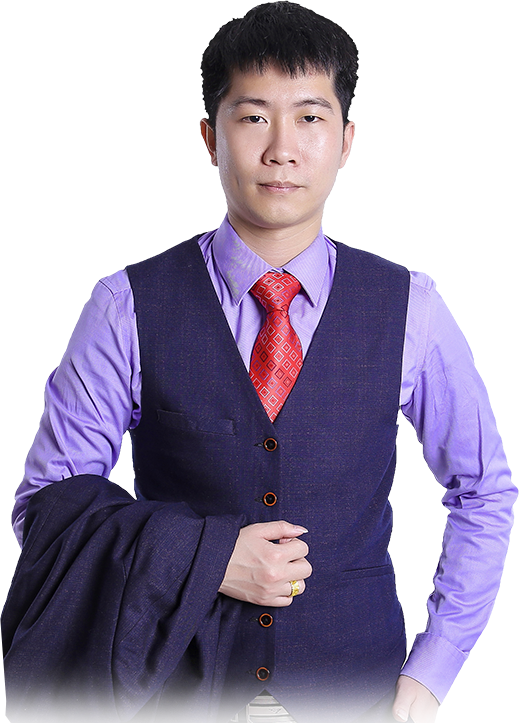 价投选股
智能应用
5月21日 20:15
吴镇鸿
执业编号:A1120618120002
10余年金融从业经验，专研究趋势理论，K线形态理论等，对于市场具有敏锐嗅觉。集十年大成研发双B龙头战法，成功帮助广大股民朋友看中做短，捕捉大波段强势股启动机会，精研盈利模式,首创中线游龙黄金战法，波段复制涨停法，333战法！
0 1
AI预测选股应用
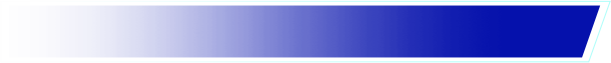 0 2
财务选股-基本面分析
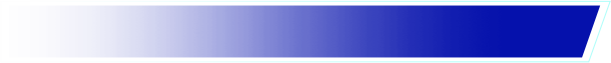 0 3
智能盯盘-中短线选股应用
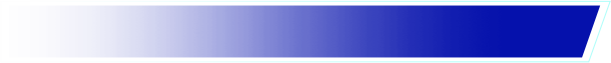 指数震荡分化，路在何方？
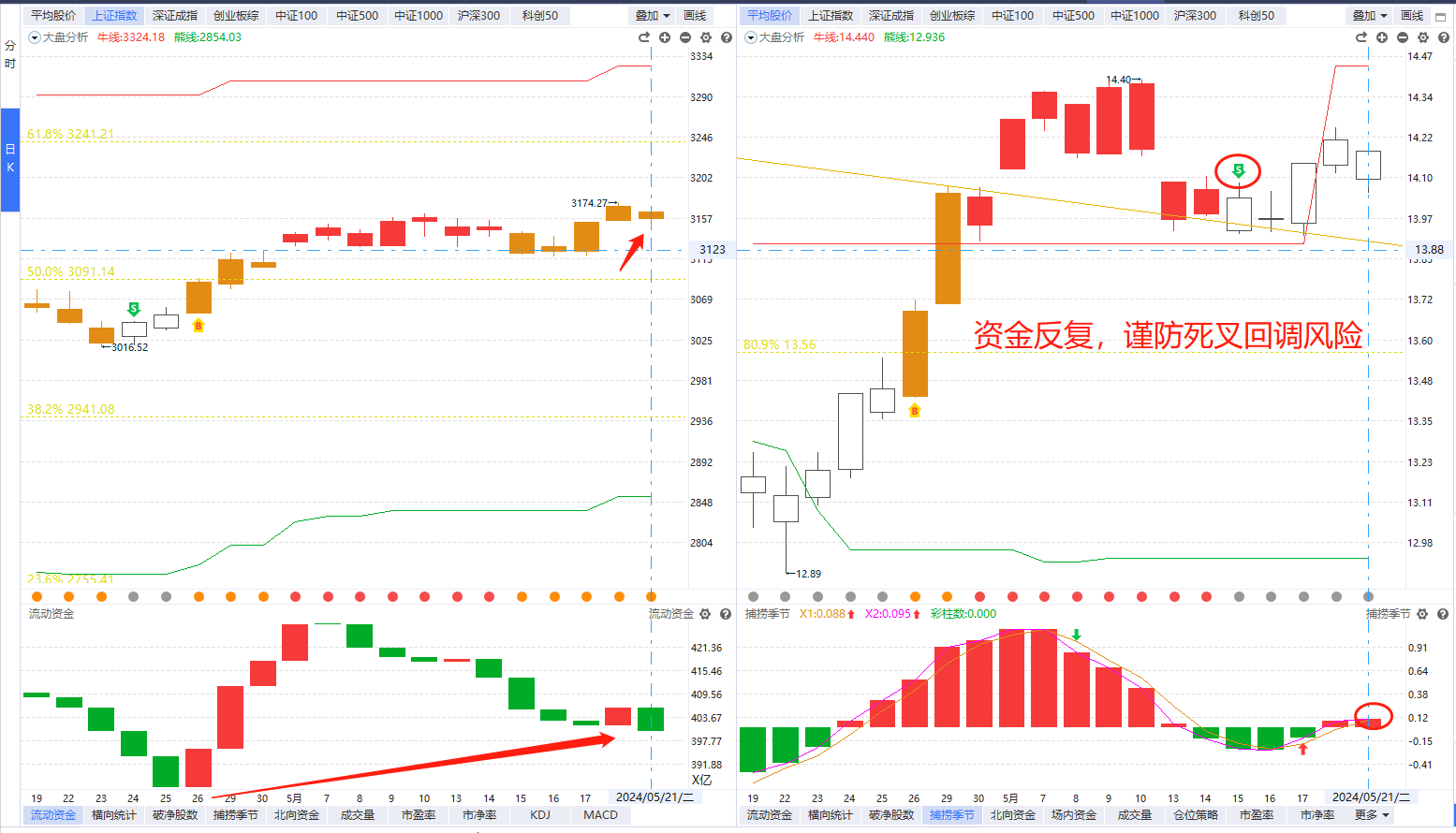 PART 01
AI预测选股应用
风格切换，拥抱变化
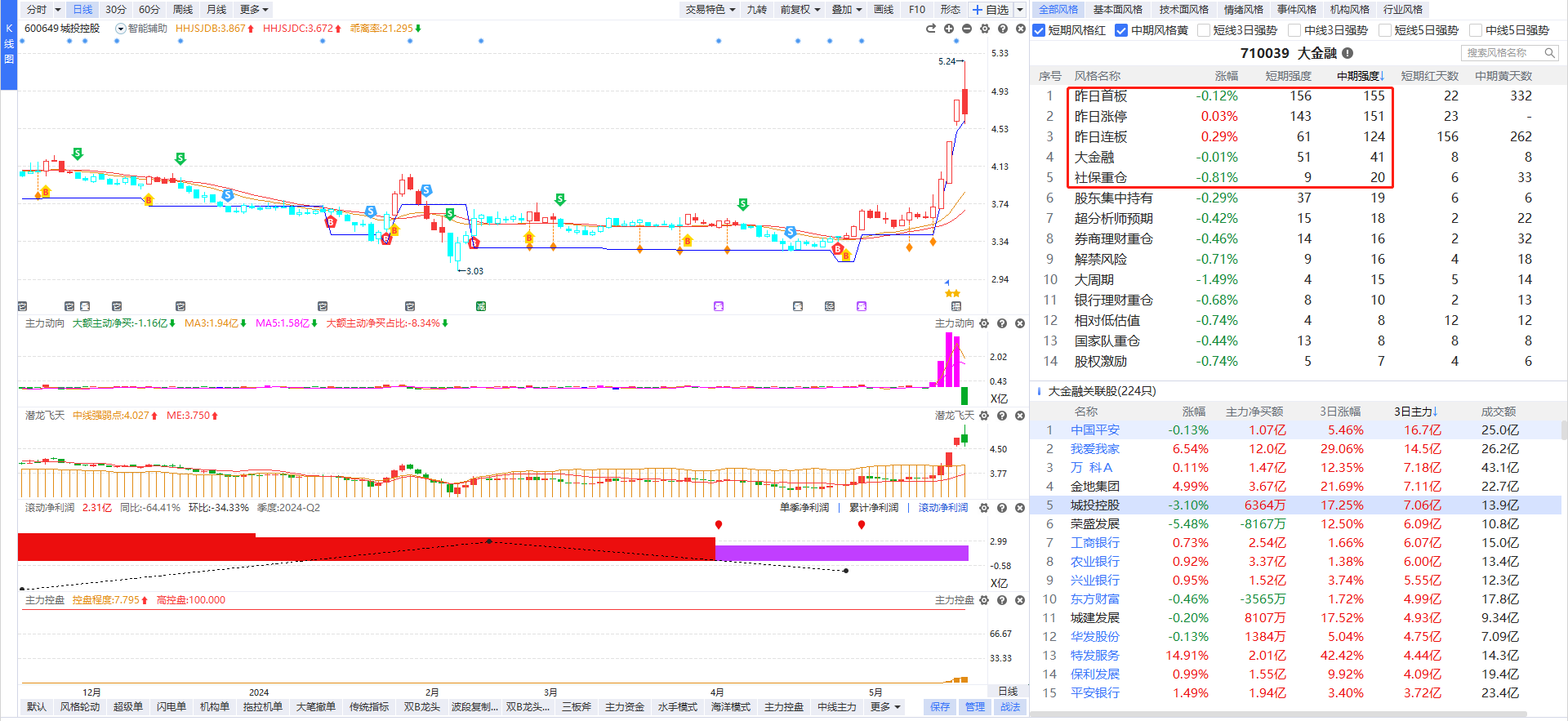 主线风口+净利润同步连续增长
双B双紫牛=底部抬高双B牛+滚动净利润2-5季度递增+主力动向紫色
想要做一个大牛股必须学会应用预测大数据功能
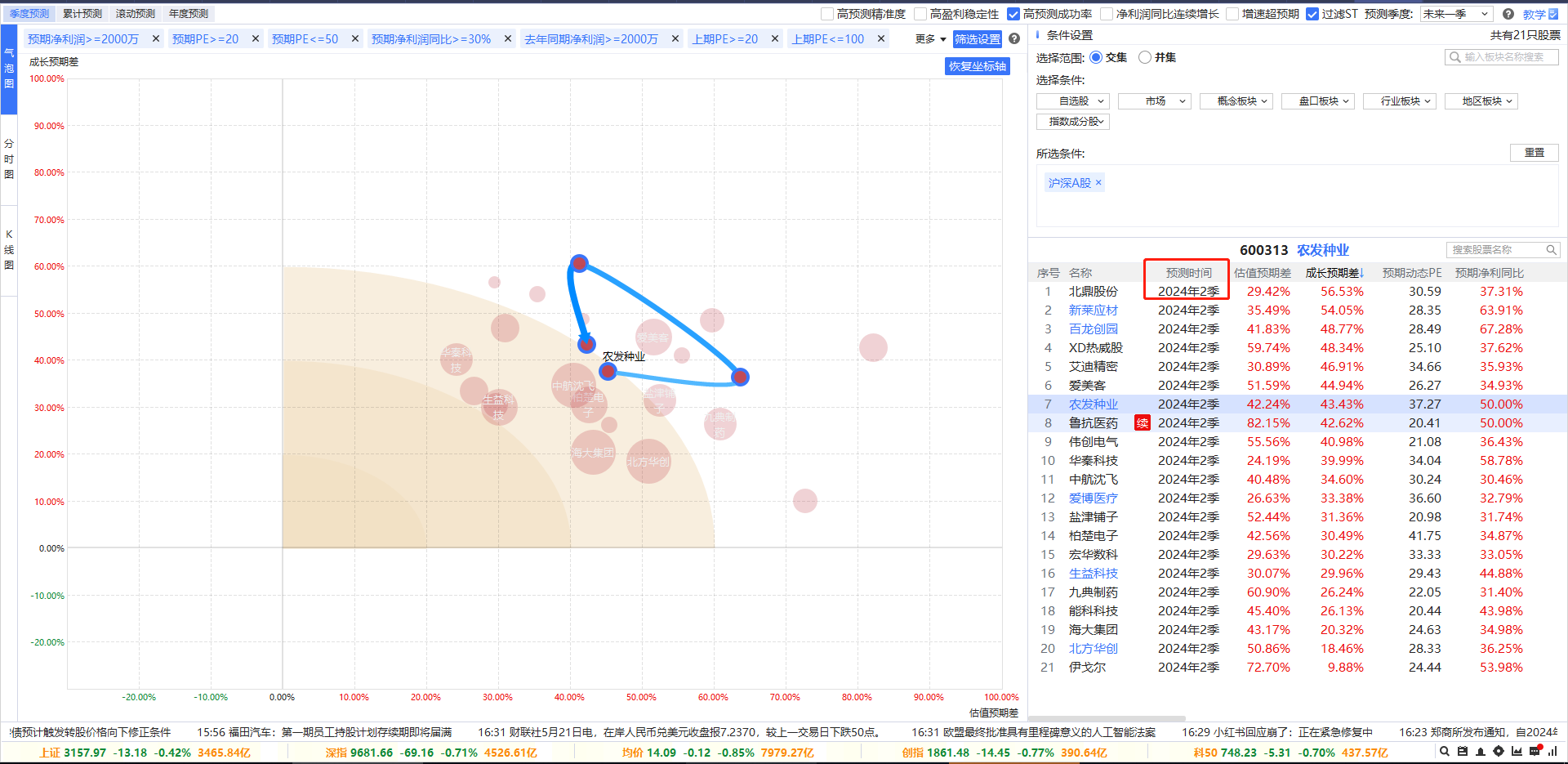 主线风口+净利润同步连续增长
双B双紫牛=底部抬高双B牛+滚动净利润2-5季度递增+主力动向紫色
想要做一个大牛股必须学会应用预测大数据功能
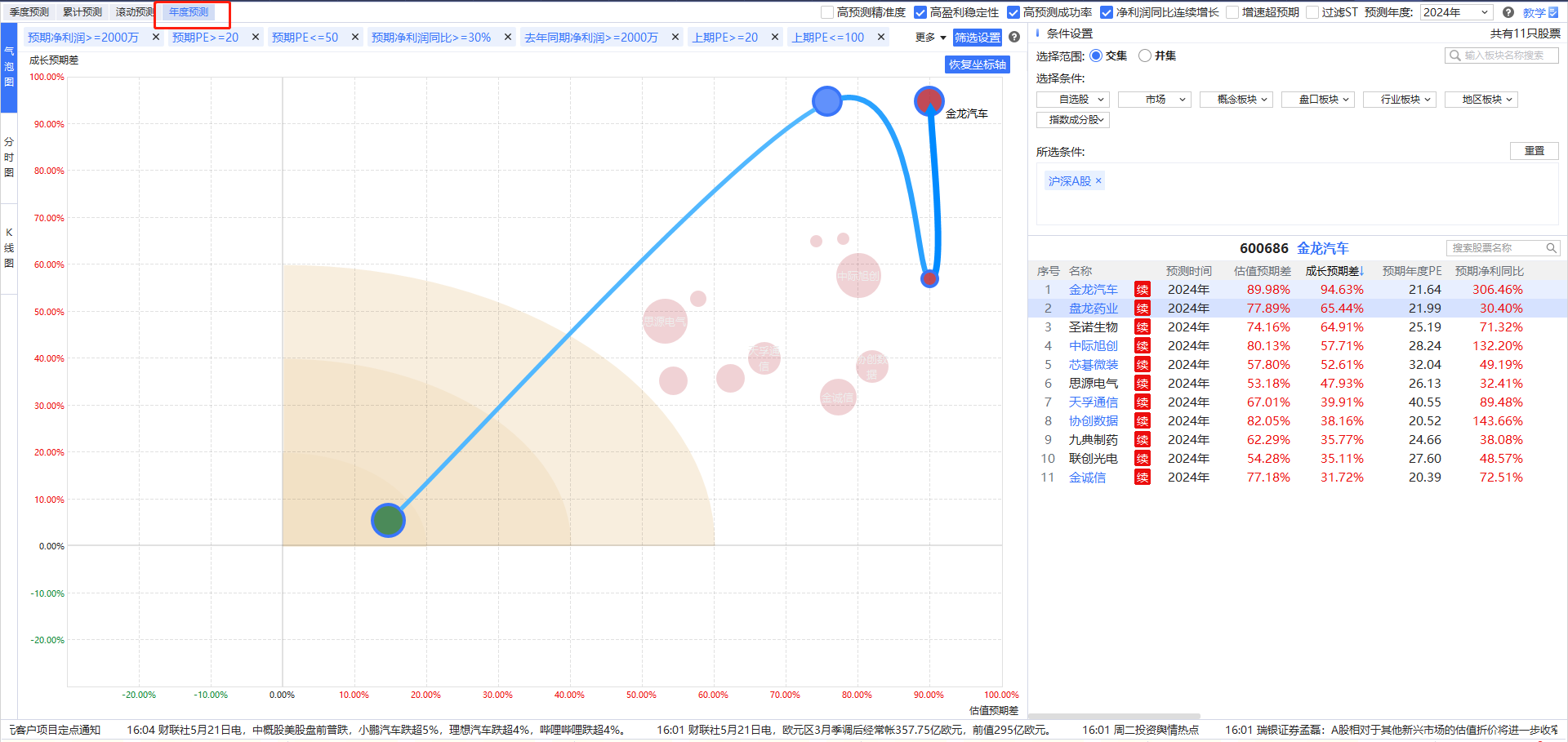 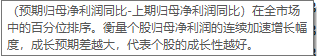 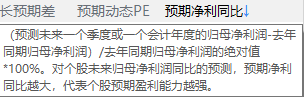 主线风口+高预测成功率
双B双紫牛=底部抬高双B牛+滚动净利润2-5季度递增+主力动向紫色
想要做一个大牛股必须学会应用预测大数据功能
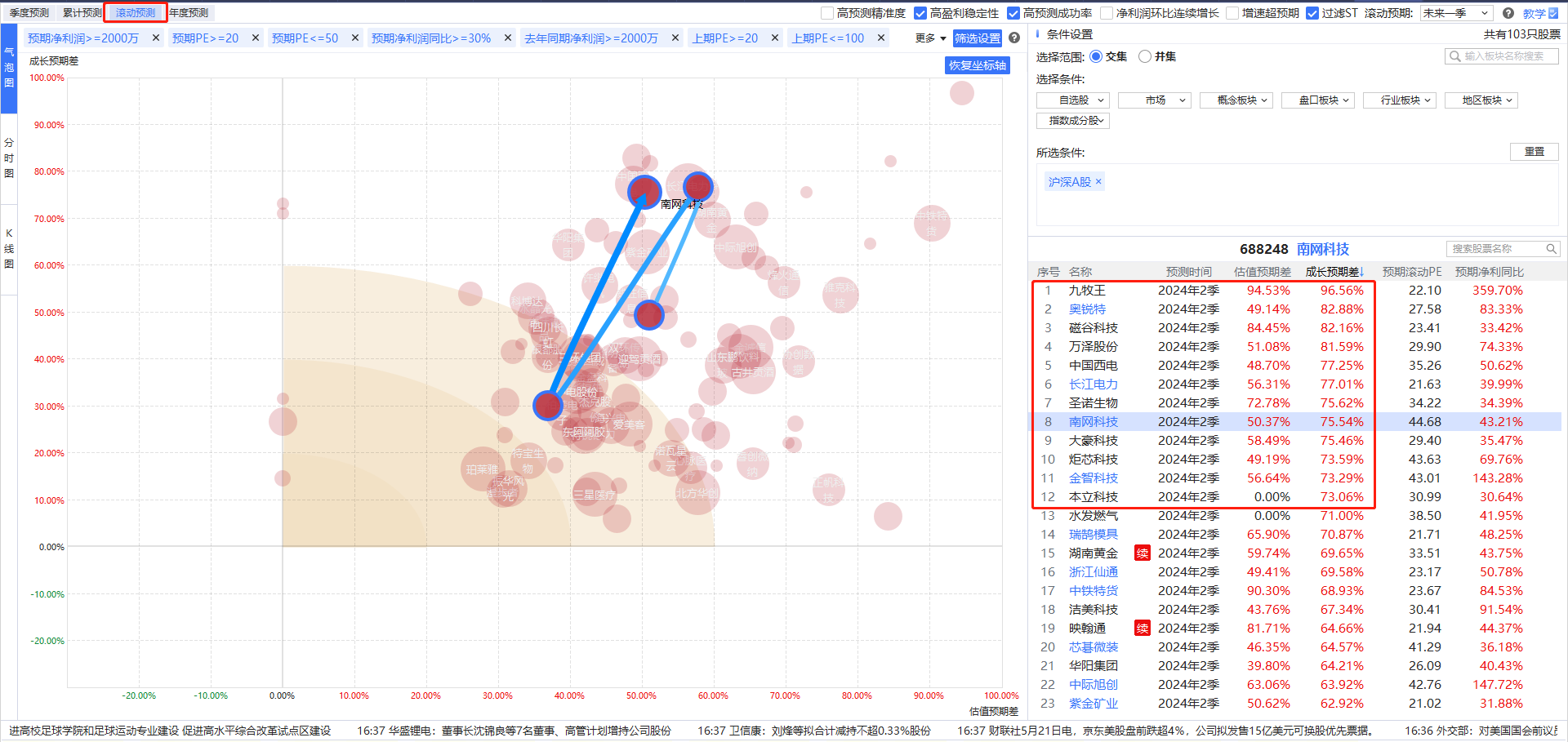 PART 02
财务选股-基本面分析
低估值，高成长
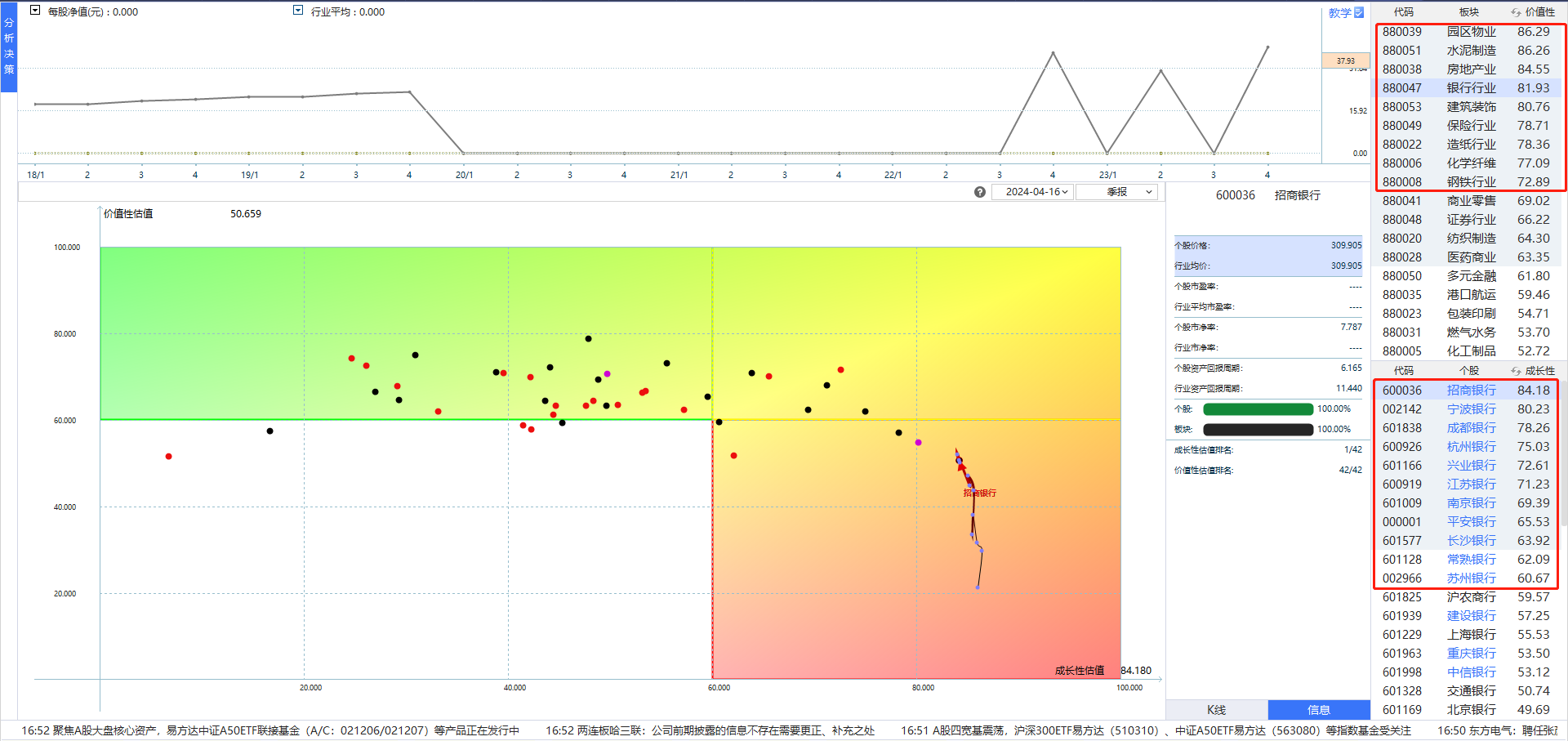 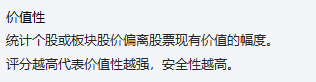 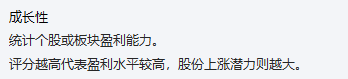 高成长大于一切
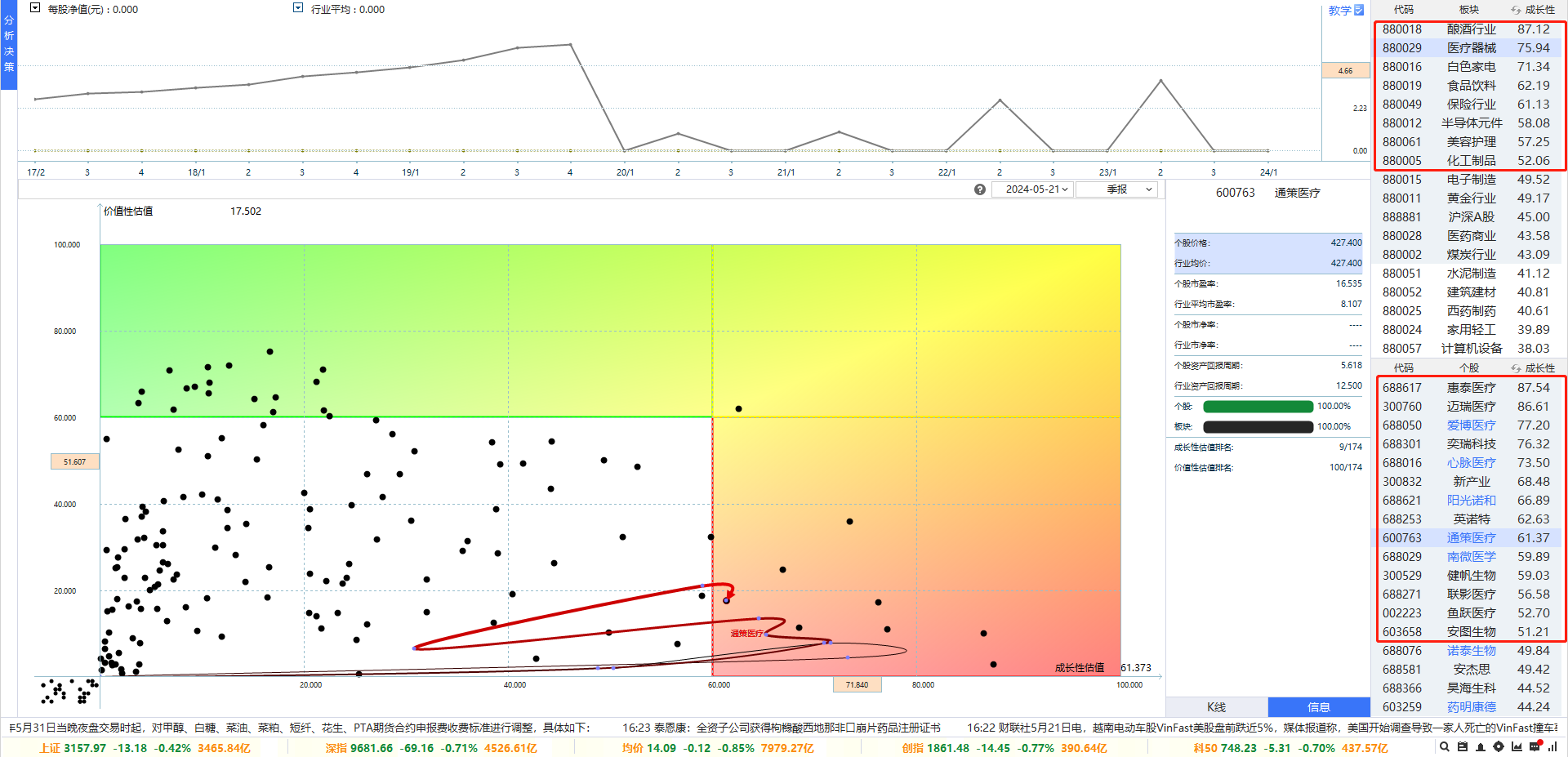 PART 03
智能盯盘-中短线选股应用
中线波段类型选股思路
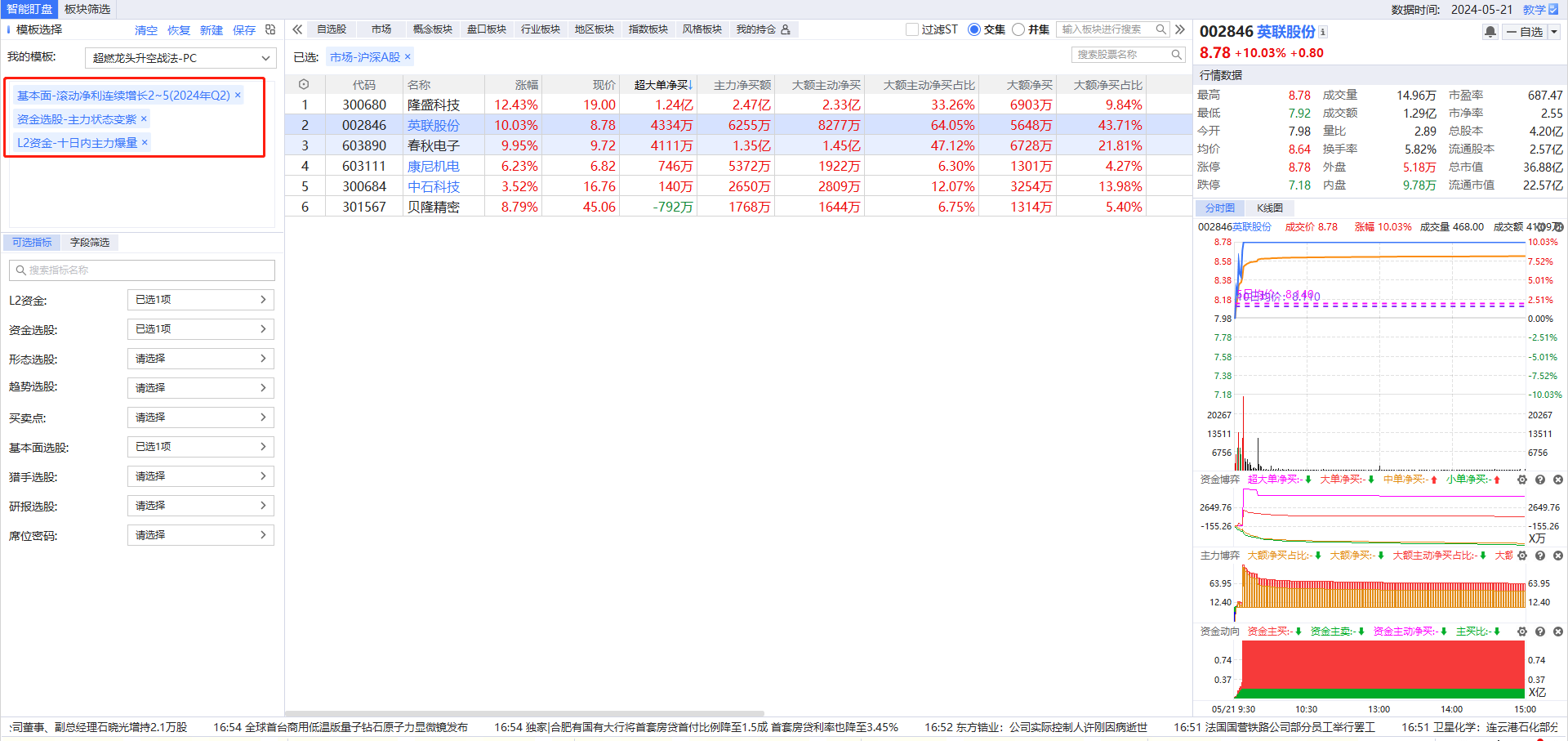 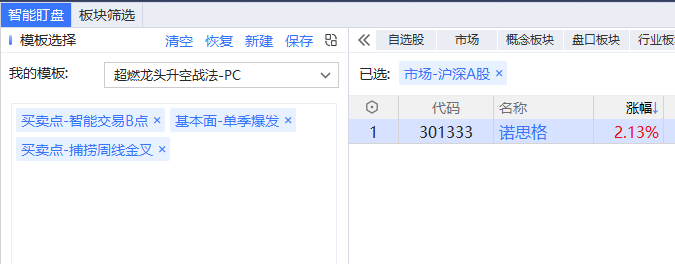 超强双紫短期突破类型
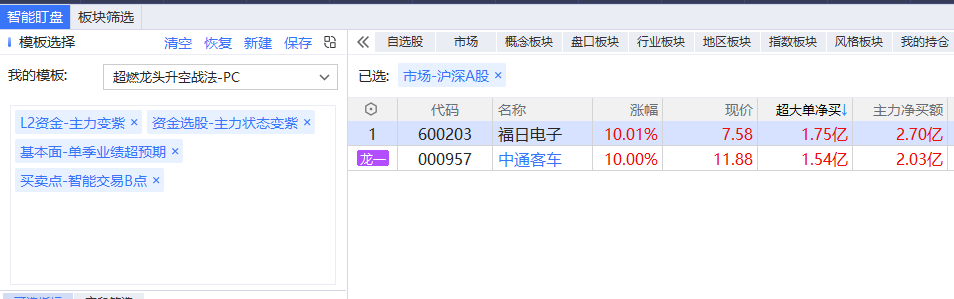 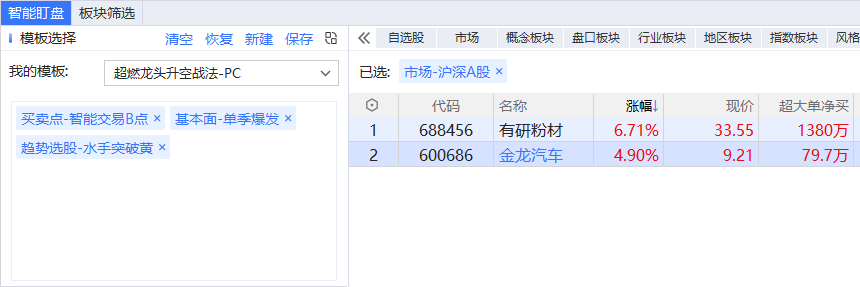 AI猎手助力未来投资
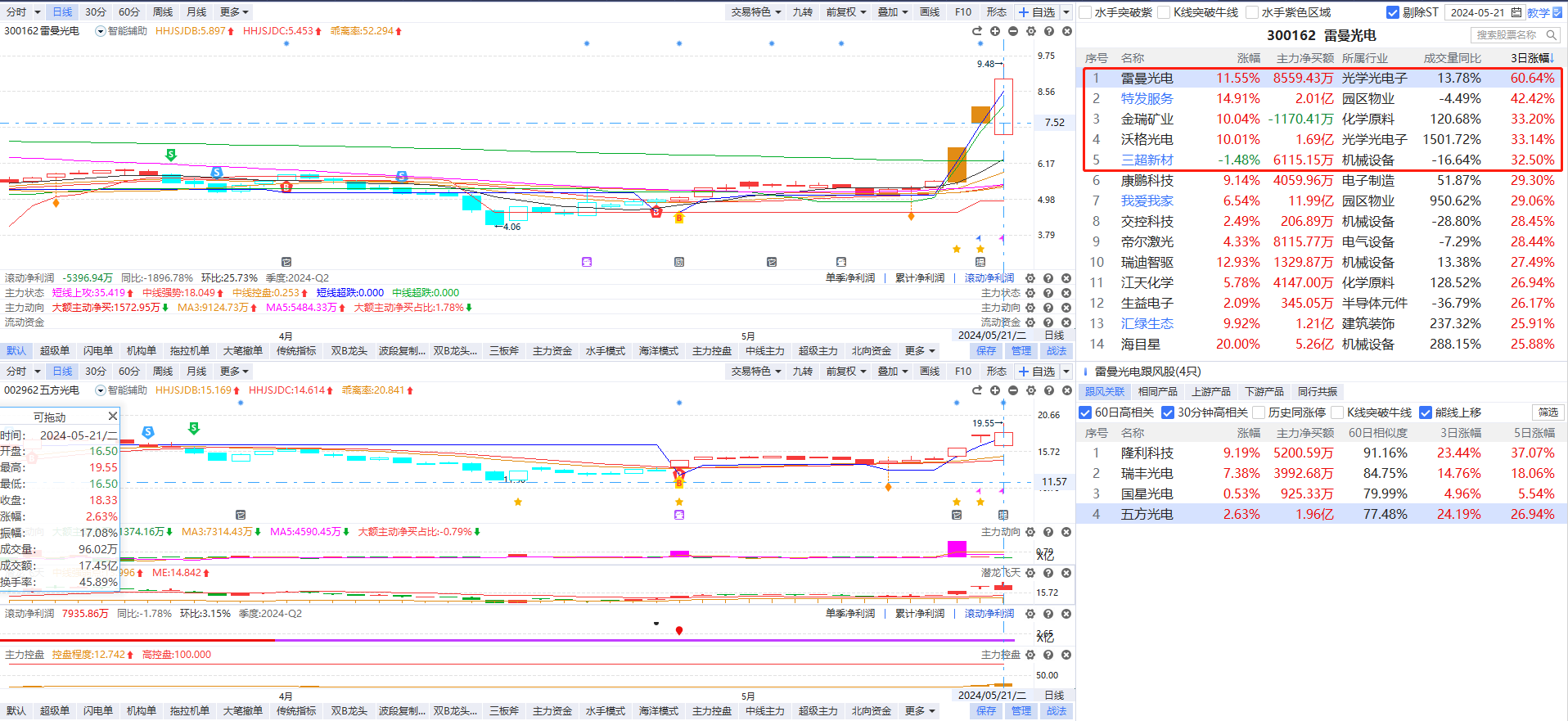 选股标准参考
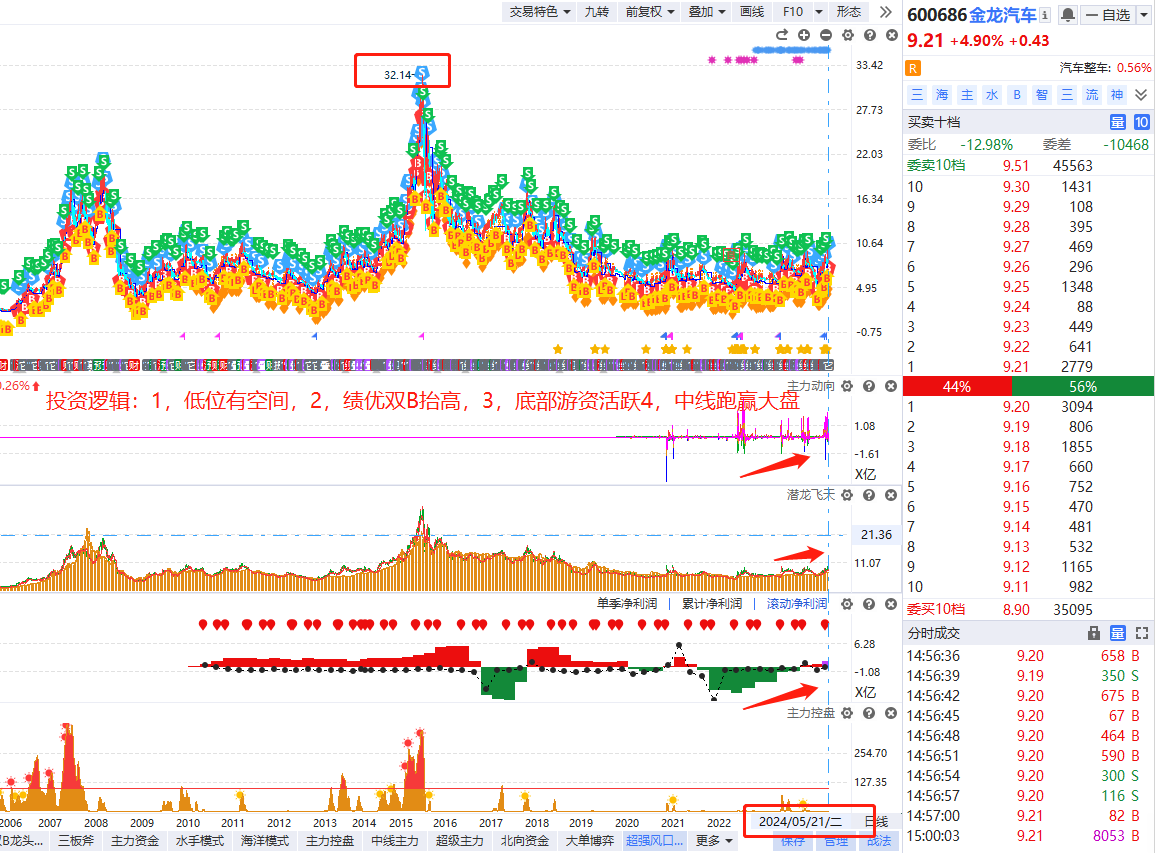 选股标准参考
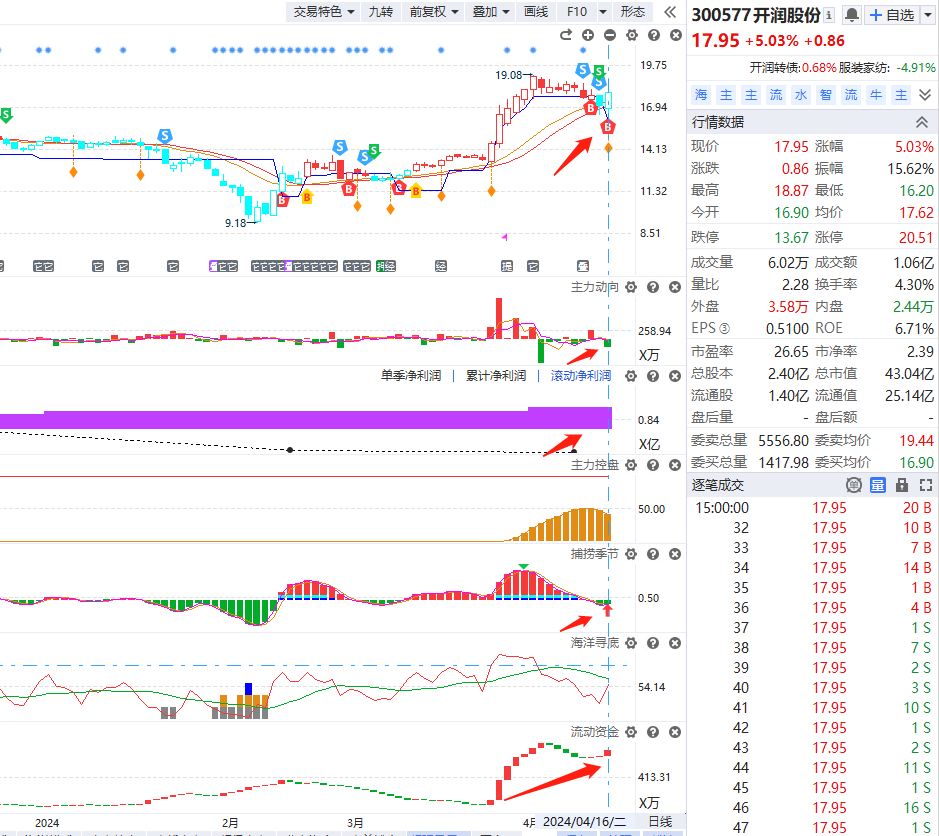 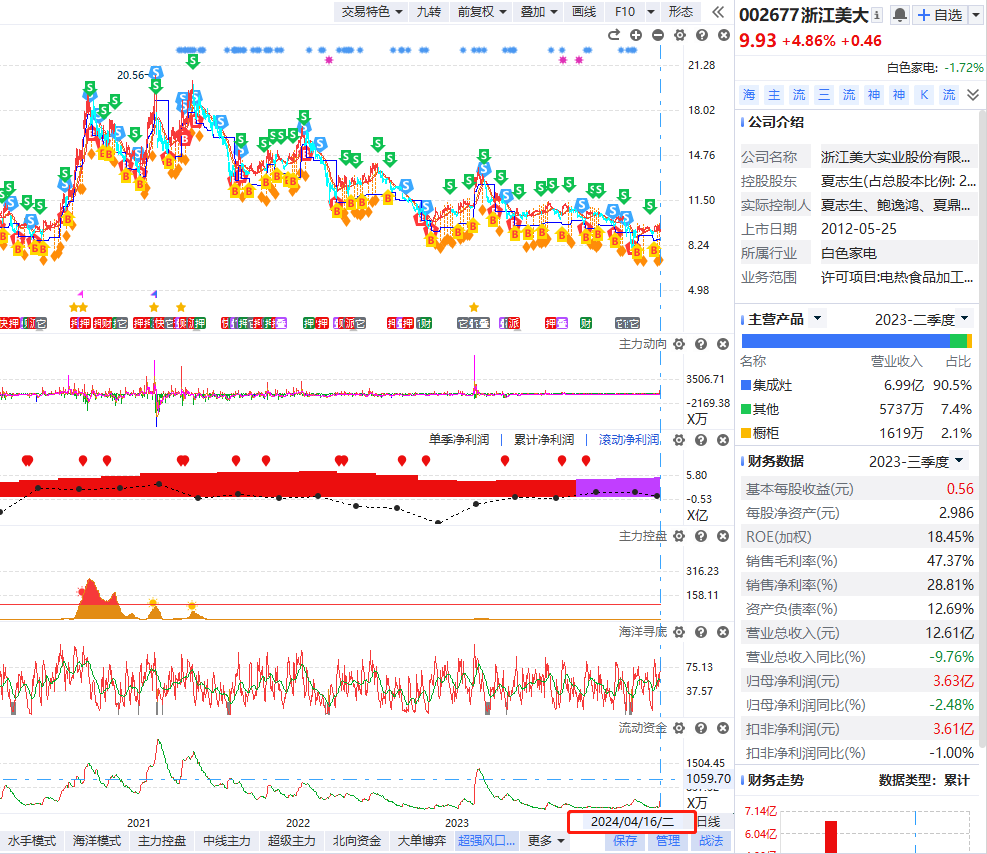 选股标准参考
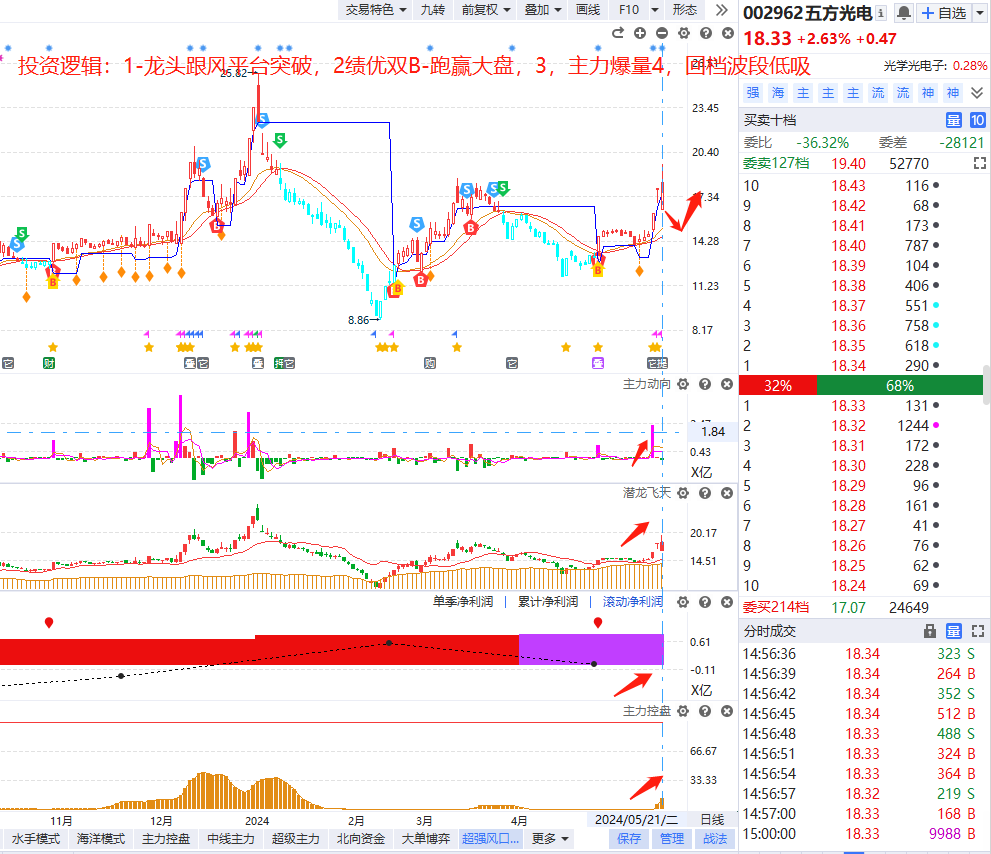 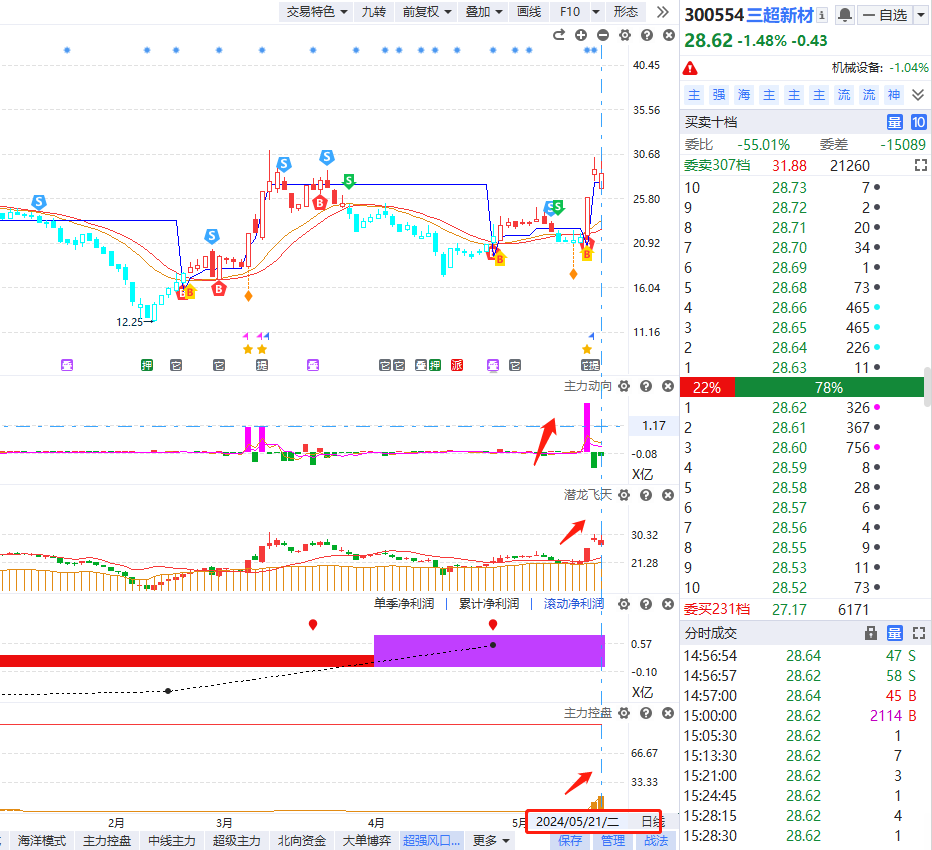 标题标题标题标题
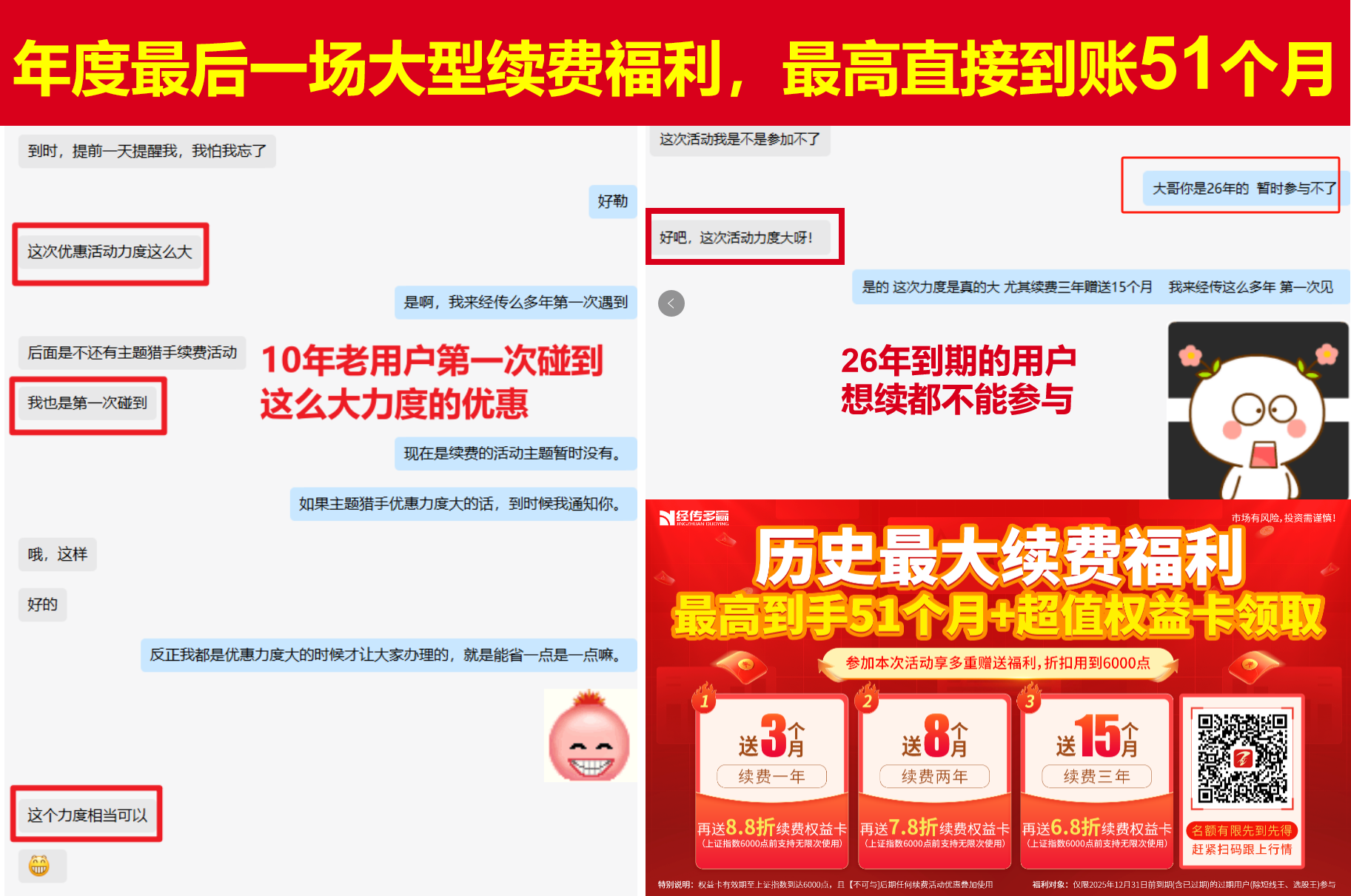 标题标题标题标题
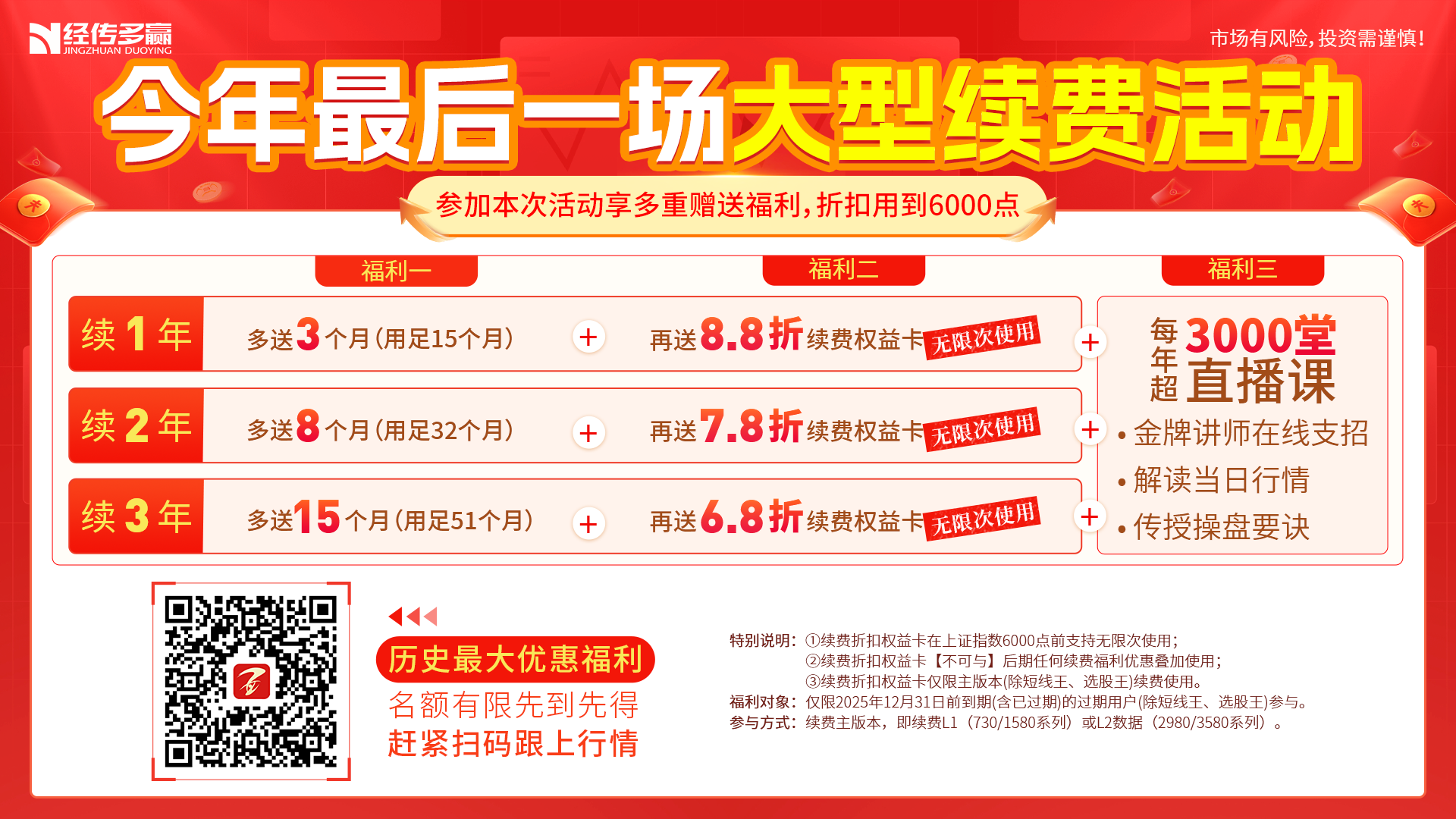 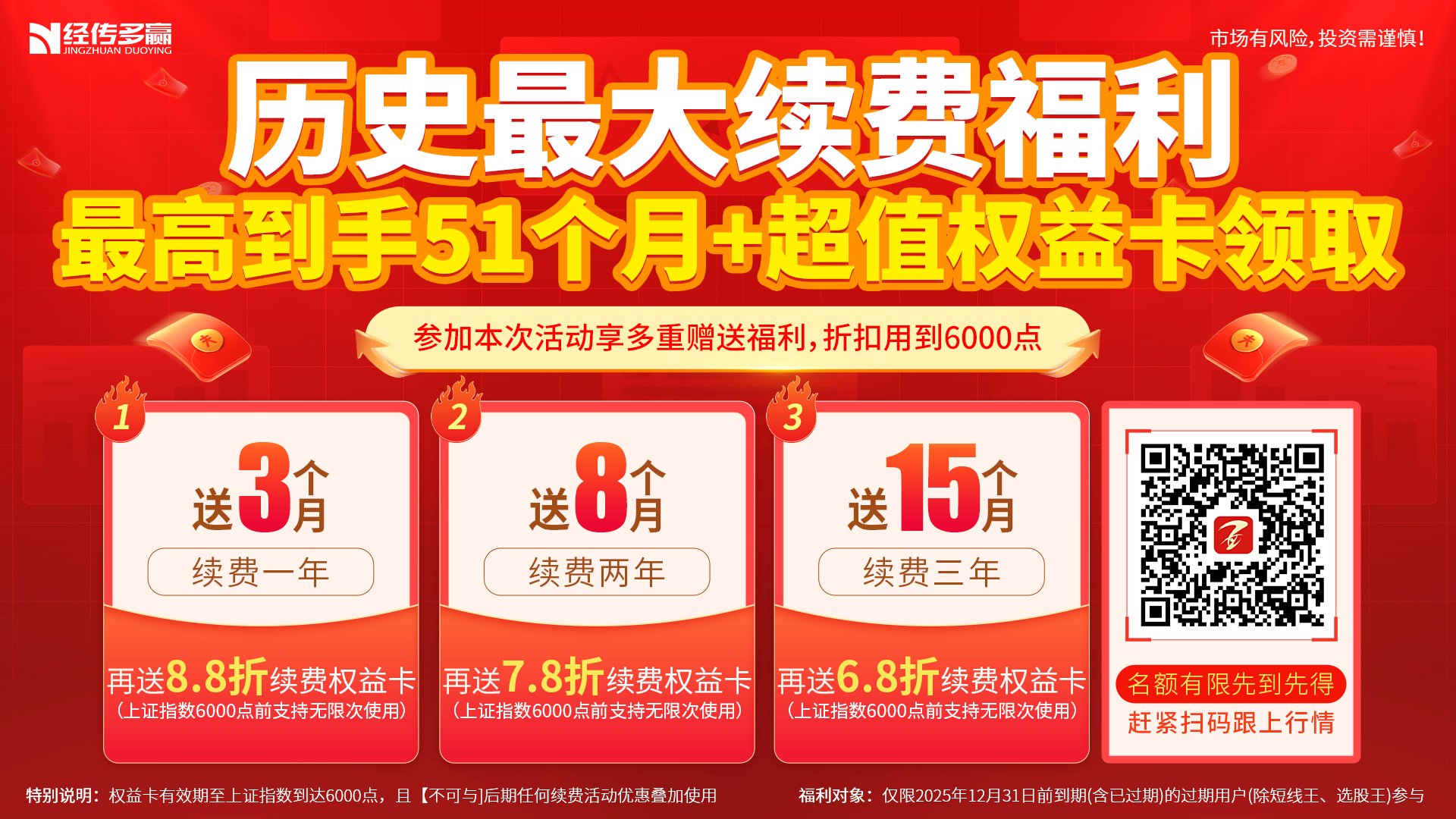 标题标题标题标题
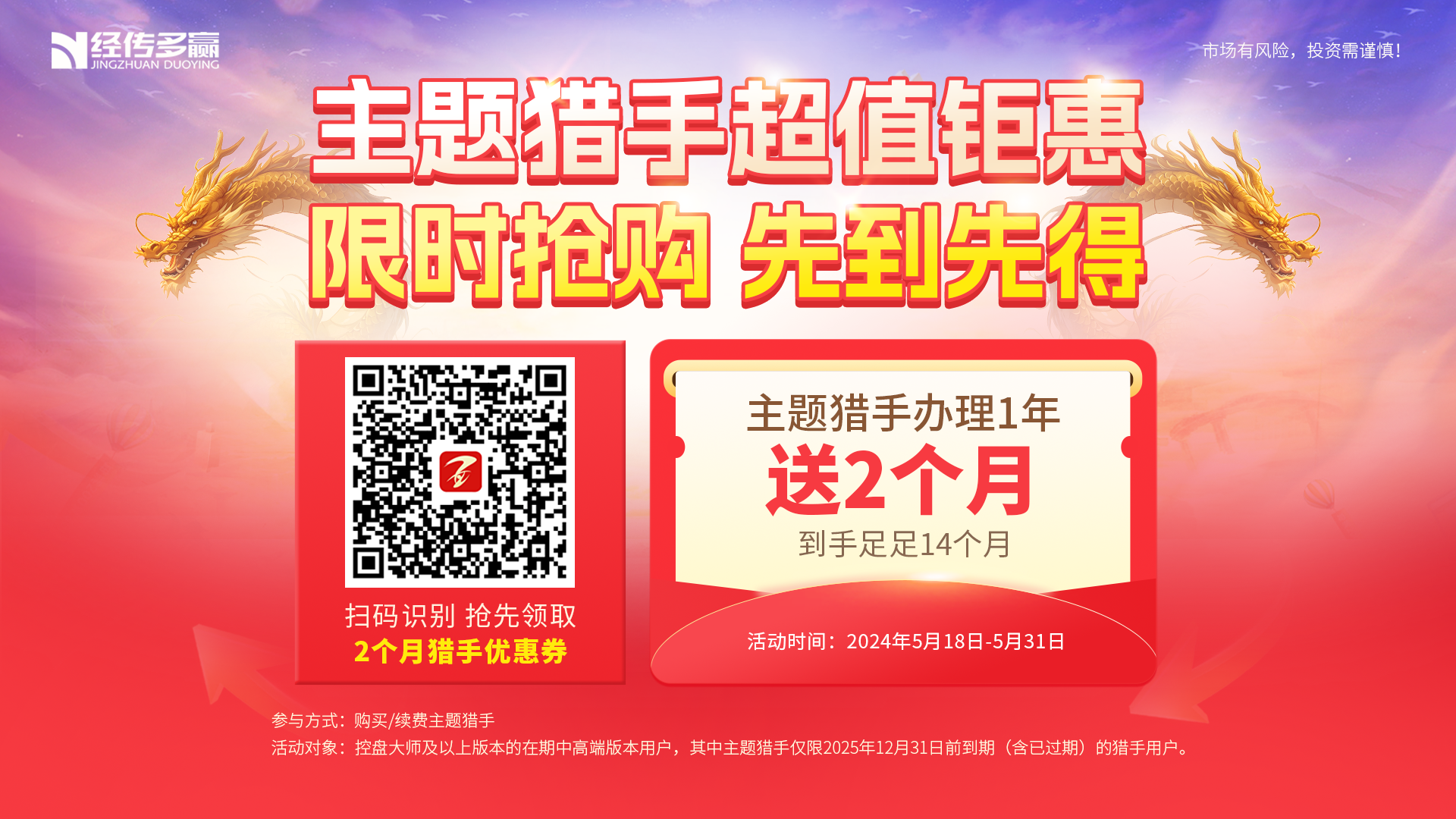